VEGETARIANISM IN PREGNANCY
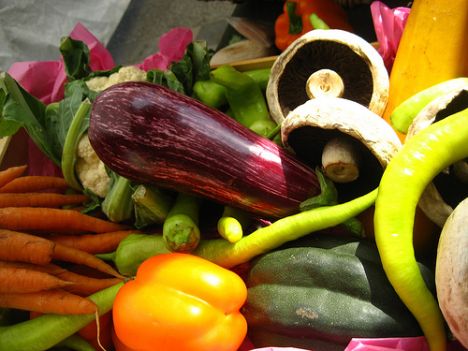 Shuchin Shukla
March 2010
L.T.
L.T. is a 29 y/o woman with chief complaint of “I think I’m pregnant.”  She has no significant PMH/PSH, takes only prenatal vitamins, and denies toxic habits.  No significant OB/GYN history.  Recently self-d/c’d OCPs.
[Speaker Notes: Very common patient in our population, I know!]
“Doctor, my partner and I are very excited about this pregnancy, but should I give up being a vegetarian?”
What is a vegetarian?
Vegan -- This diet includes fruits, vegetables, beans, grains, seeds, and nuts. All animal sources of protein — including meat, poultry, fish, eggs, milk, cheese, and other dairy products — are excluded from the diet. 
Lactovegetarian -- This diet includes dairy products in addition to the foods listed above in the vegan diet. Meat, poultry, fish, and eggs are excluded from the diet. 
Lacto-ovovegetarian -- This diet includes dairy products and eggs in addition to the foods listed above in the vegan diet. Meat, poultry, and fish are excluded from the diet. 
Pescatarian -- This diet includes dairy products and eggs in addition to the foods listed above in the vegan diet. Meat and poultry are excluded from the diet, but fish is permitted, focusing on the fattier omega-3 rich varieties. 

From Cleveland Clinic Foundation http://my.clevelandclinic.org/healthy_living/Pregnancy/hic_Nutrition_During_Pregnancy_for_Vegetarians.aspx
[Speaker Notes: There can be lots of variation- helpful to ask specifics.  Others include: raw foods diet (fruits, vegetables, nuts, seeds, and sprouted
grains and beans; unpasteurized dairy products and even raw meat.), Indian (lacto-ovo, but regional), macrobiotic (grains, legumes, and
vegetables. Fruits, nuts, and seeds are used to a lesser extent.)]
Why be vege?
“…An evidence-based review showed that vegetarian diets can be nutritionally adequate in pregnancy and result in positive maternal and infant health outcomes. 

The results of an evidence based review showed that a vegetarian diet is associated with a lower risk of death from ischemic heart disease. Vegetarians also appear to have lower low-density lipoprotein cholesterol levels, lower blood pressure, and lower rates of hypertension and type 2 diabetes than nonvegetarians. Furthermore, vegetarians tend to have a lower body mass index and lower overall cancer rates…”

-Position of the American Dietetic Association: Vegetarian Diets.  J Am Diet Assoc. 2009;109: 1266-1282.
[Speaker Notes: Health, environment, religion, ethics, world hunger, economic.

Half the diabetes risk in non-pregnant adults.  Unclear implications for pregnant individuals.]
Who’s a vege?
In 2006: 2.3% US adults were vegetarian, and 1.4% were vegan!
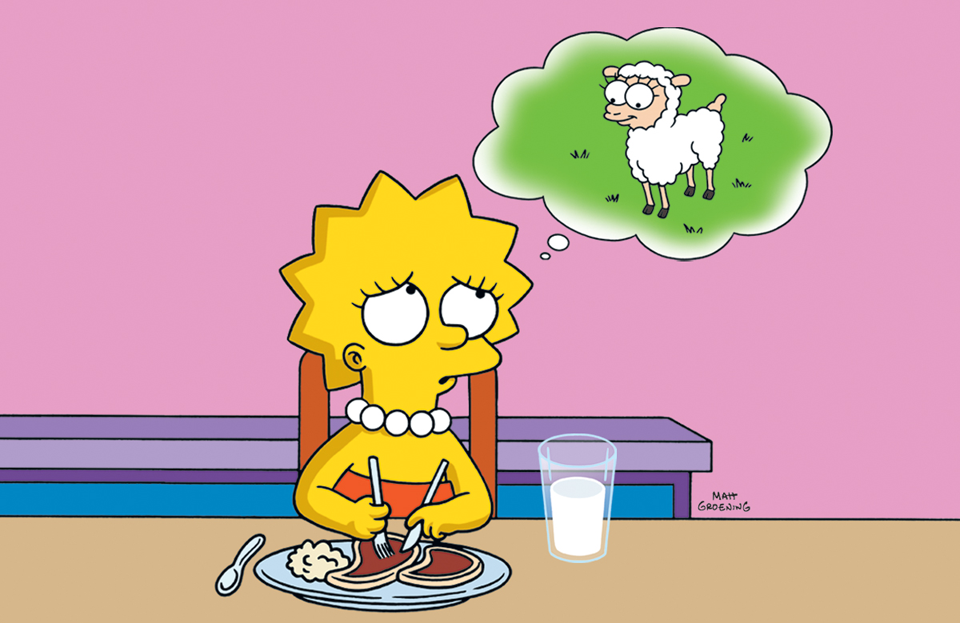 The Vegetarian Resource Group Web site. http://www.vrg.org/journal/vj2005issue4/vj2005issue4youth.htm.
To vege or not to  vege, what’s the nutritional difference?
Less:
Protein 
Calcium
Vitamin D
Vitamin B-12
Iron 
Zinc
Long-chain fatty acids
More:
Dietary fiber
Vitamin C
Vitamin E
Folate 
Magnesium
Potassium
[Speaker Notes: This of course depends on exactly what a person is eating, so ask!]
What’s the research?
American Dietetic Association’s evidence based analysis…
1) differences in calorie source (protein, fat, carbs)
2) differences in micronutrient intake
3) differences in micronutrient bioavailability
4) differences in birth outcome
5) vegans vs. vegetarians
[Speaker Notes: Statistically significant lower protein in veges, higher carbs.  No protein deficiency however.
2) vit B12, calcium, zinc, iron
3) B12.  iron.  zinc can be low if calcium is high.
4) No differences in birth weight or length
5) Scant research on differences between vegans and omnis.  Most studies compare only omnis to veges.]
L.T.: “Will I be able to gain enough weight?What foods should I eat?”
1st trimester: 
-no extra calories
2nd trimester: 
-extra 340 kcal/d
3rd trimester: 
-extra 452 kcal/d

Understanding Nutrition.  Wadsworth, Inc.  2005.
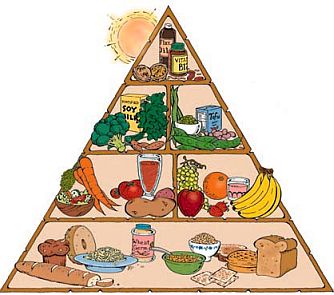 Serving Size Specifics
9 or more servings/day
1 slice of bread
1/2 bagel or English muffin
1 rice cake
6 crackers (such as matzo, bread sticks, rye crisps, saltines, or 3 graham crackers) 
3/4 cup ready to eat cereal
1/2 cup pasta or rice
Small plain baked potato
1 small pancake
1 6-inch tortilla
Fruits and vegetables
4 or more servings/day of vegetables / 3 or more servings of fruit
3/4 cup fruit juice or 1/2 cup vegetable juice
1 piece fresh fruit
1 melon wedge
1/2 cup chopped, cooked or canned fruit
1/2 cup cooked or canned vegetables
1 cup chopped, uncooked vegetables
Dairy
4 or more servings/day
1 cup low-fat milk or soy milk
1 cup low-fat yogurt
1 1/2 ounces of cheese
1/2 cup of cottage cheese
Protein
3 servings per day
1/2 cup cooked dried beans or peas
1/2 cup tofu
1/4 cup nuts or seeds
2 tablespoons of peanut butter
One egg or two egg whites
Fats and oils
In limited amounts (about 5 to 8 tsp./day)
Olive, canola, or peanut oils
Tub margarine
Fat-free salad dressing
Sweets and snacks
In limited amounts
Fat-free baked goods
Sherbet, sorbet, Italian ice, popsicles
Low-fat frozen yogurt
Angel food cake
Fig bars
Gingersnaps
Jelly beans, hard candy
Plain popcorn
Pretzels
From Cleveland Clinic Foundation “Nutrition in Pregnancy.” 
http://my.clevelandclinic.org/healthy_living/Pregnancy/hic_Nutrition_During_Pregnancy_for_Vegetarians.aspx
[Speaker Notes: Not entirely helpful for patients, but gives a rough idea of what a vege is going to eat in a typical day.]
DRI: protein
Non pregnant women: 46g/d
1st trimester: same
2nd/3rd trimester: 71g/d
Vege sources: 1/2 c cooked black beans (8g), 1/2 c tofu (8g), 1/4 c mixed nuts (6g), 2 tbsp of peanut butter (9g), one egg (6g), 1 c soy/dairy milk (8g), 1 c pasta (7g)
Food and Nutrition Board, Institute of Medicine. Dietary reference intakes for 
energy, carbohydrate, fiber, fat, fatty acids, cholesterol, protein, and amino acids (
macronutrients). Washington, DC: National Academy Press; 2005.
[Speaker Notes: Dietery reference intakes are meant to cover needs for 97.5% of people, so not absolute.  Keep in mind “complementary proteins”, determined by balance of isoleucine and lysine vs. methionine and tryptophan, essential amino acids.  Legume/grain combo (like rice and beans) covers everything, as do soy products.]
DRI: CALCIUM
Determined by age: 1000mg/d whether pregnant or not
if under 18y/o: 1300mg/d 
Sources: 1 c dairy milk or enriched soy milk (~300mg), 1 c yogurt (~400mg), ½ c tofu (140mg), 1 c cooked bok choy (150mg)
[Speaker Notes: Fortified foods: orange juice, ready-made cereals, supplement.  Also modest contribution from dark greens (bok choy), almonds, fish.  Bottom line: except for very motivated vegans, most veges will need 3 servings of soy/dairy milk/cheese daily, or enriched foods or supplements.  

Other foods affect calcium resorption: fruits and veges (rich in K and Mg) produce alkaline load on kidneys, decreasing renal calcium losses compared to meat, dairy, grains, nuts (sulfates/phosphates).  Spinach is high in oxalate, poor calcium bioavailability.]
DRI: Vitamin D
Also determined by age: 5mcg/d both pregnant and non-pregnant women
If over 50y/o, 10-15mcg/d
Sources: 5-15min daily sun exposure to face/extremities.   If dark skinned, smog, winter, less outdoors, extreme latitude, or using sunscreen: 1 c fortified dairy/soy milk (2.5mcg) 
Testing: 25-hydroxyvitamin D3 level: >30ng/mL
D3 (animal-derived) vs. D2 (yeast-derived)
Vitamin D deficiency: 42% african american women, 4% white women
S. Nesby-O’Dell, et al., “Hypovitaminosis D prevalence and determinants …”
[Speaker Notes: Research suggests higher levels associated with better health outcomes (cardiovascular disease, cancer), but adequate intake defined as such.  Some advocate 20-30 mcg/d, just no more than 60mcg/d.  Testing: 25-hydroxyvitamin D3 = >30ng/mL.

D3 Cholecalciferol  (from animal sources) vs. D2 ergocalciferol (from yeast)]
From Harvard Women's Health Watch, Sept 2008. 
http://www.health.harvard.edu/newsweek/time-for-more-vitamin-d.htm
[Speaker Notes: Combination: african american (or other darker complexioned peoples), urban smoggy city in the winter]
DRI: iron (and zinc)
Differences in iron intake (heme more bioavailable than non-heme iron), but not prevalence of iron deficiency anemia
Veges need 1.8x more than non-veges:
Women: 18mg/d
Pregnant women: 27mg/d
Vege pregnant women: ~49mg/d!
Sources: cream of wheat 1 c (~10mg)
Beans vs. meats = equivalent mg/kcal, different iron
Ferrous Sulfate with OJ = not necessary!
Position of the American Dietetic Association: Vegetarian Diets.  J Am Diet Assoc. 2009;109: 1266-1282.
[Speaker Notes: Evidence of adaptation over time to lower intake levels.

Interaction of other foods: vitamin C and other organic acids increase bioavailability/absorption.  Inhibited by tea/coffee, calcium, phytates (grains/nuts) 

Vitamin C converts ferric iron to ferrous iron… supplements already in ferrous form.  But can still be inhibited by coffee/tea or dairy/calcium.

Other sources:  legumes, nuts, seeds, dark green vegetables, dried fruit, anything iron fortified 

Bottom line: test, and supplement.

Zinc: similar sources, similar interactions with acid.  8mg/d  11mg/d.  PNVs keep you covered.]
DRI: Vitamin B12
From 2.4mcg/d  2.6mcg/d when pregnant   2.8mcg/d when breastfeeding
More of a problem for vegans, as B12 almost exclusively animal derived
Sources: 1 c dairy milk (0.9mcg), 1 c yogurt (1.4mcg), fortified nutritional yeast, fortified soy milk, fortified cereals supplements
Testing for homocysteine
Position of the American Dietetic Association: Vegetarian Diets.  J Am Diet Assoc. 2009;109: 1266-1282.
[Speaker Notes: Watch out for microwave degeneration!  

Supplement only if not getting from foods… if concerned about deficiency, test homocysteine/methylmalonic acid…B12 anemia can be masked by adequate folate…]
DRI: Folate
400mcg/d  600mcg/d in pregnancy
4000mcg/d through 1st trimester if h/o neural tube defects
No problem in veges, rarely found in animal derived foods
Sources: fortified grains (part of national food policy), ready made cereals, veges/fruits
PNVs recommended!
Omega 3’s: ALA, DHA, and EPA
ALA=alpha linolenic acid (not linoleic), DHA=docosahexaenoic acid, EPA=eicosapentaenoic acid.
Important for fetal brain/eye development
ALA is a plant based omega-3 fatty acid, poor bioconversion to DHA and EPA.
ALA DRI = 1.1g/d 1.4g/d in pregnancy
Sources: enriched eggs, enriched dairy/soy milk, nuts, fish, canola oil, microalgae
Greenberg, et al. “Omega-3 Fatty Acid Supplementation During Pregnancy.”
     Rev Obstet Gynecol. 2008 Fall; 1(4): 162–169.
[Speaker Notes: Linoleic  omega 6 fatty acids.  The ratio of omega 6 fatty acids to omega 3’s matters… both linoleic and linolenic are from many of same oil sources.

No absolute DRI for DHA… but studies suggest association between higher intake of omega-3s and cognitive function in infants.]
“Wow doctor, that’s a lot of info!”
Bottom line: balanced diet, 3 servings of milk (soy or dairy), prenatal vitamins, complementary proteins (or soy), iron supplementation if microcytic anemia.
Follow weight gain.
Ask you patient what she eats!  If need be, do a 3 day calorie count (may consider for vegans, macros)…
“Thanks doctor!  I’m going to name my first born after you!”
References
From Cleveland Clinic Foundation: Nutrition During Pregnancy for Vegetarians.  http://my.clevelandclinic.org/healthy_living/Pregnancy/hic_Nutrition_During_Pregnancy_for_Vegetarians.aspx. accessed March 2010.
Position of the American Dietetic Association: Vegetarian Diets.  J Am Diet Assoc. 2009;109: 1266-1282.
Stahler C. “How many adults are vegetarian?” The Vegetarian Resource Group Web site.  http://www.vrg.org/journal/vj2006issue4/vj2006issue4poll.htm. 
Whitney, E., and S.R. Rolfes.  Understanding Nutrition.  Wadsworth, 2005.
Food and Nutrition Board, Institute of Medicine. “Dietary reference intakes for energy, carbohydrate, fiber, fat, fatty acids, cholesterol, protein, and amino acids (macronutrients).” Washington, DC: National Academy Press; 2005.
Greenberg, et al. “Omega-3 Fatty Acid Supplementation During Pregnancy.” Rev Obstet Gynecol. 2008 Fall; 1(4): 162–169.
S. Nesby-O’Dell, K.S. Scanlon, M.E. Cogswell, C. Gillespie, B.W. Hollis and A.C. Looker et al., Hypovitaminosis D prevalence and determinants among African American and white women of reproductive age: Third Health and Nutrition Examination Survey, 1988–1944, Am J Clin Nutr 76 (2002), pp. 187–192.